UT Health Houston TCMHCC Town HallIMM July 21, 2023
Cesar A. Soutullo MD, PhD 
Vice Chair and Chief of Child and Adolescent Psychiatry, UT Health Houston


Presentation to TCMHCC Executive Committee Oct 16, 2023
Objectives of the UT Health Houston TCMHCC TownhallJuly 21, 2023
-Introduce our Teams to the Community
	SB11: CPAN, TCHATT, CPWE & ARPA Extension Projects
-Present Results and Resources

-Have a space for all the Teams to meet and reflect on our cooperative effort, lessons learnt and ideas moving forward.
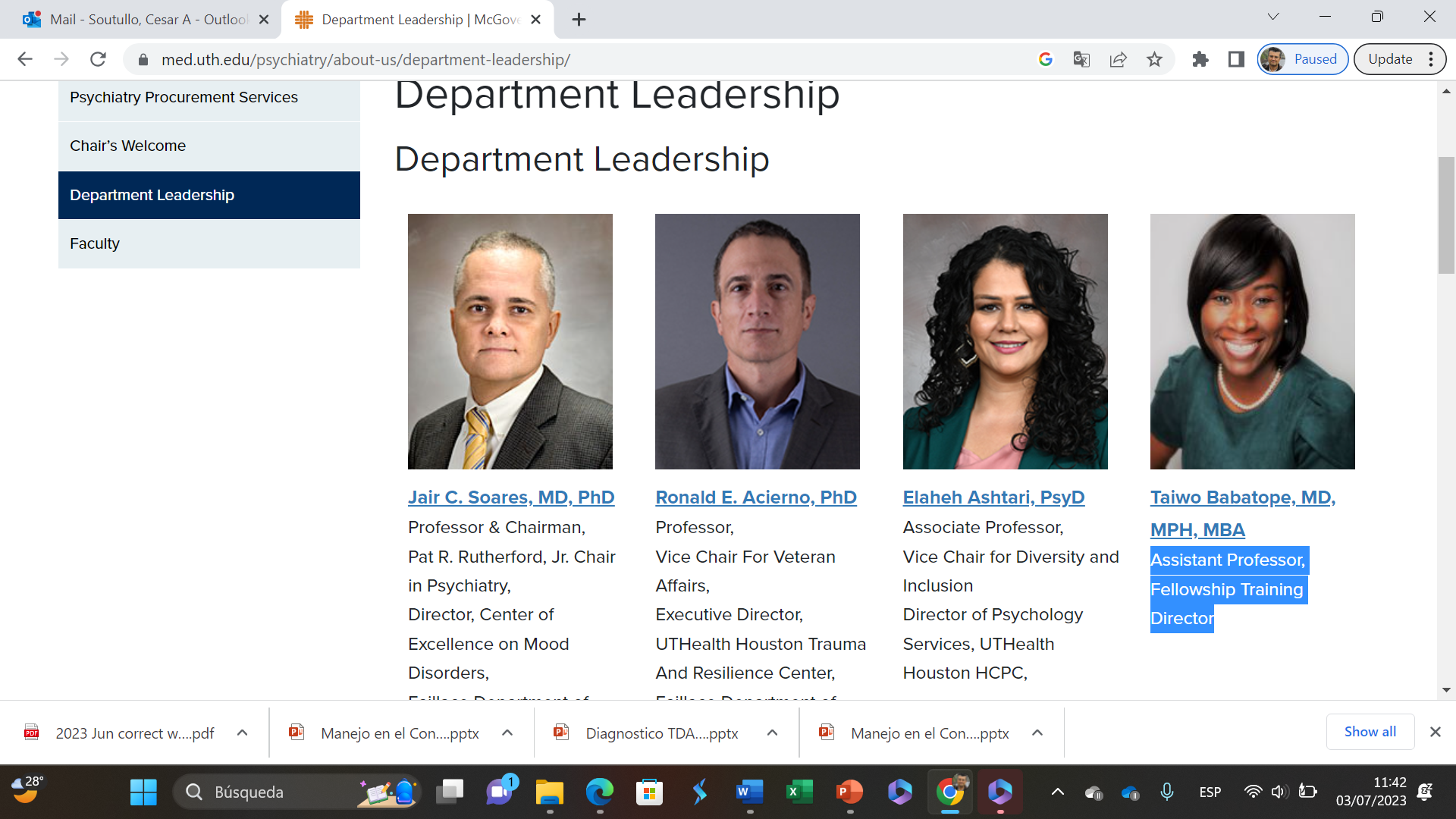 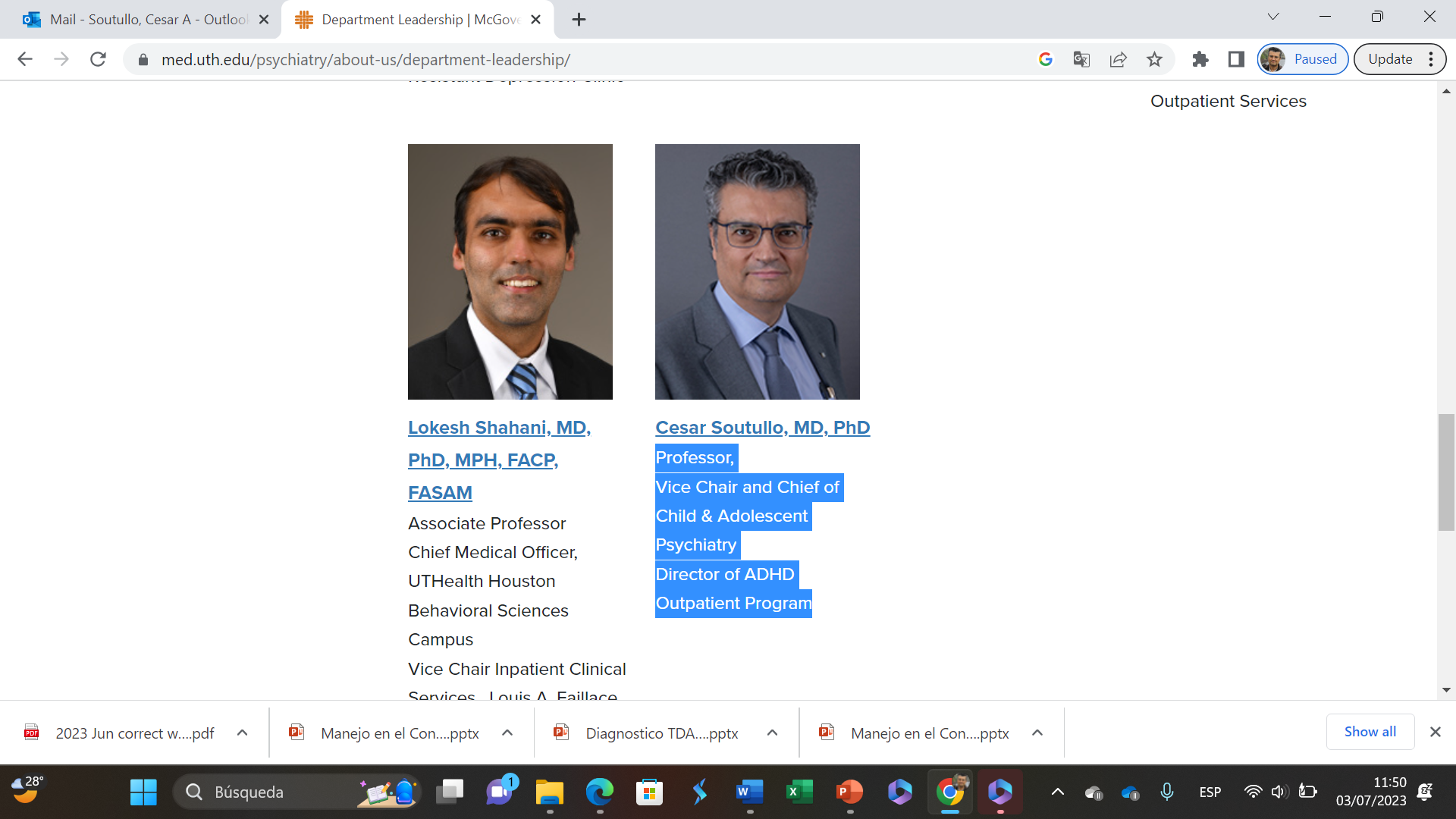 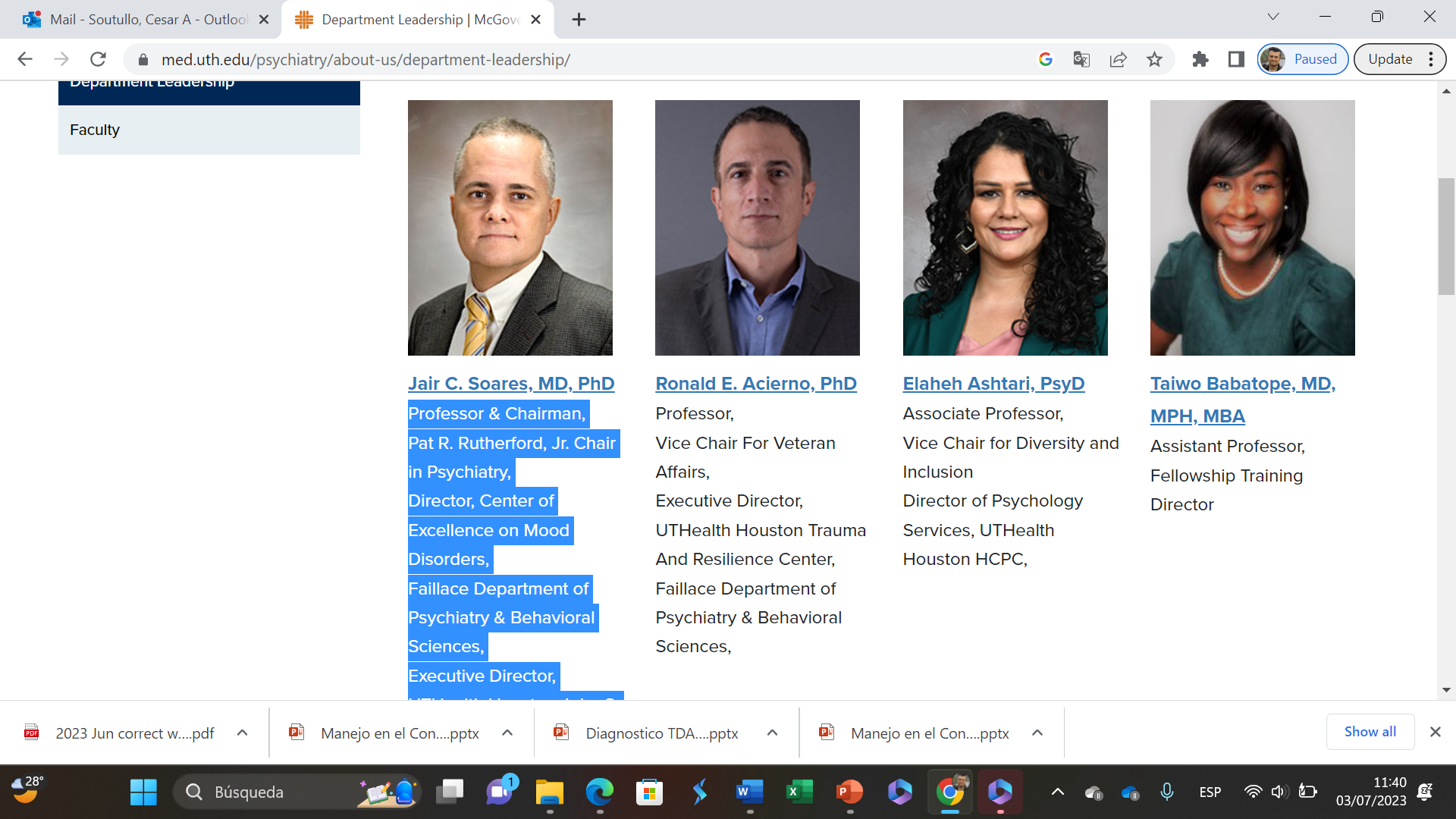 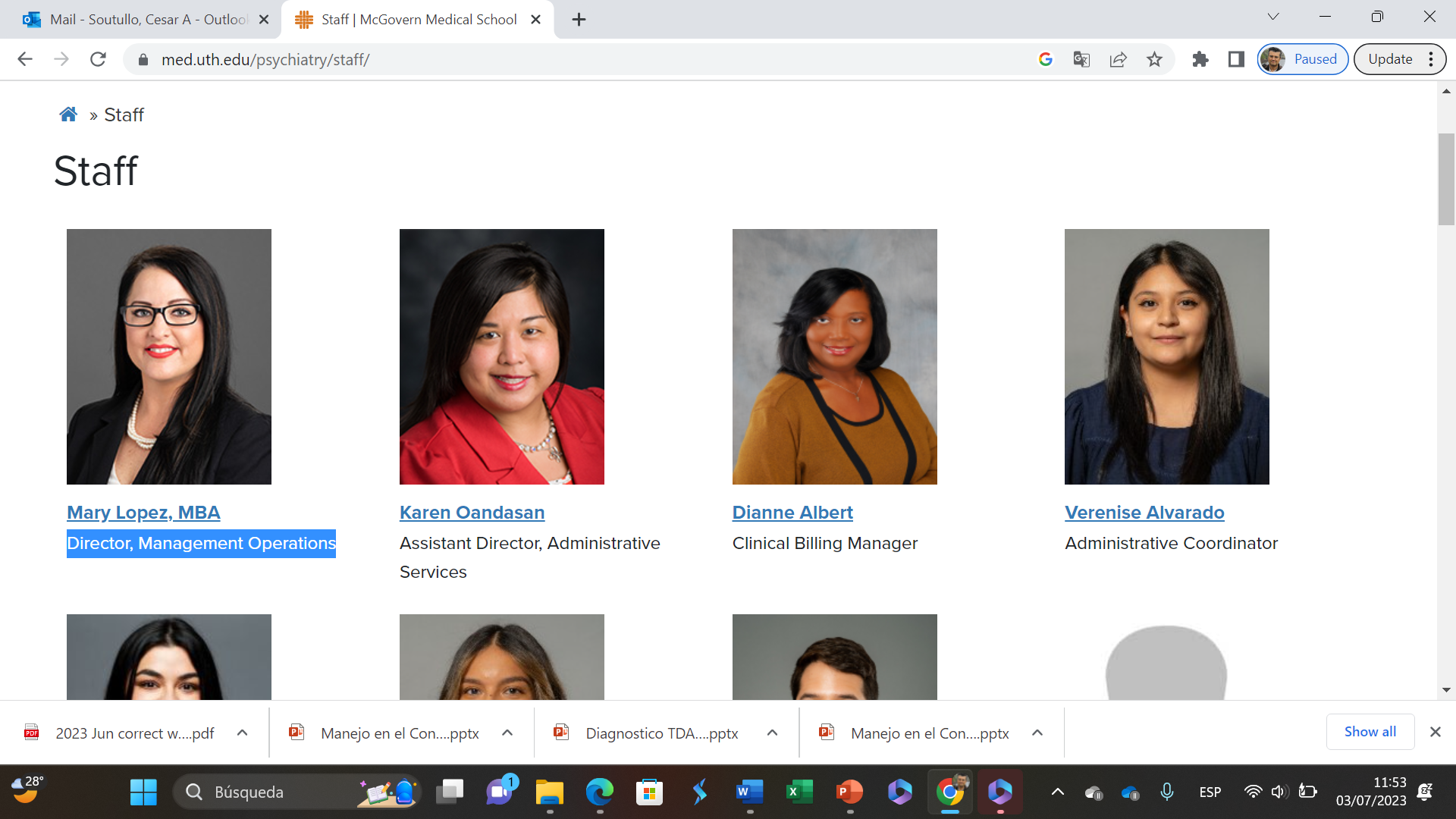 Professor & Chairman,Pat R. Rutherford, Jr. Chair in Psychiatry,Director, Center of Excellence on Mood Disorders,Faillace Department of Psychiatry & Behavioral Sciences,Executive Director, UTHealth Houston John S. Dunn Behavioral Sciences Campus
Director, 
Management Operations
John S. Dunn Endowed Professor,Vice Chair and Chief of 
Child & Adolescent PsychiatryDirector of ADHD 
Outpatient Program
Program Director, ARPA
Assistant Professor,Fellowship Training Director
Executive Director 
SB11 Programs
Meet our UT Health Houston TCMHCC Leadership Team
Town Hall Agenda (& Thesaurus!)
Introduction. 
Jair Soares, MD, PhD, Taiwo Babatope MD, MPH, Cesar Soutullo MD PhD
CPAN. Child Psychiatry Access Network, 
TCHATT. Tx Child Health Access Through Telemedicine  

TCHATT (ARPA) Extensions. American Rescue Plan Act. 2021-2023
TCHATT Extra Regions and Extra Sessions
YAM. Youth Aware of Mental Health
ASUD. Adolescent Substance Use Program
ARPA-Anxiety
ARPA-Trauma Informed and Focused Care
CPWE. Community Psychiatry Workforce Expansion
Training programs & Community Psychiatry
Psychology Internship
Social Worker Fellowship
LMHA 
Meet our Teams outside the Hall
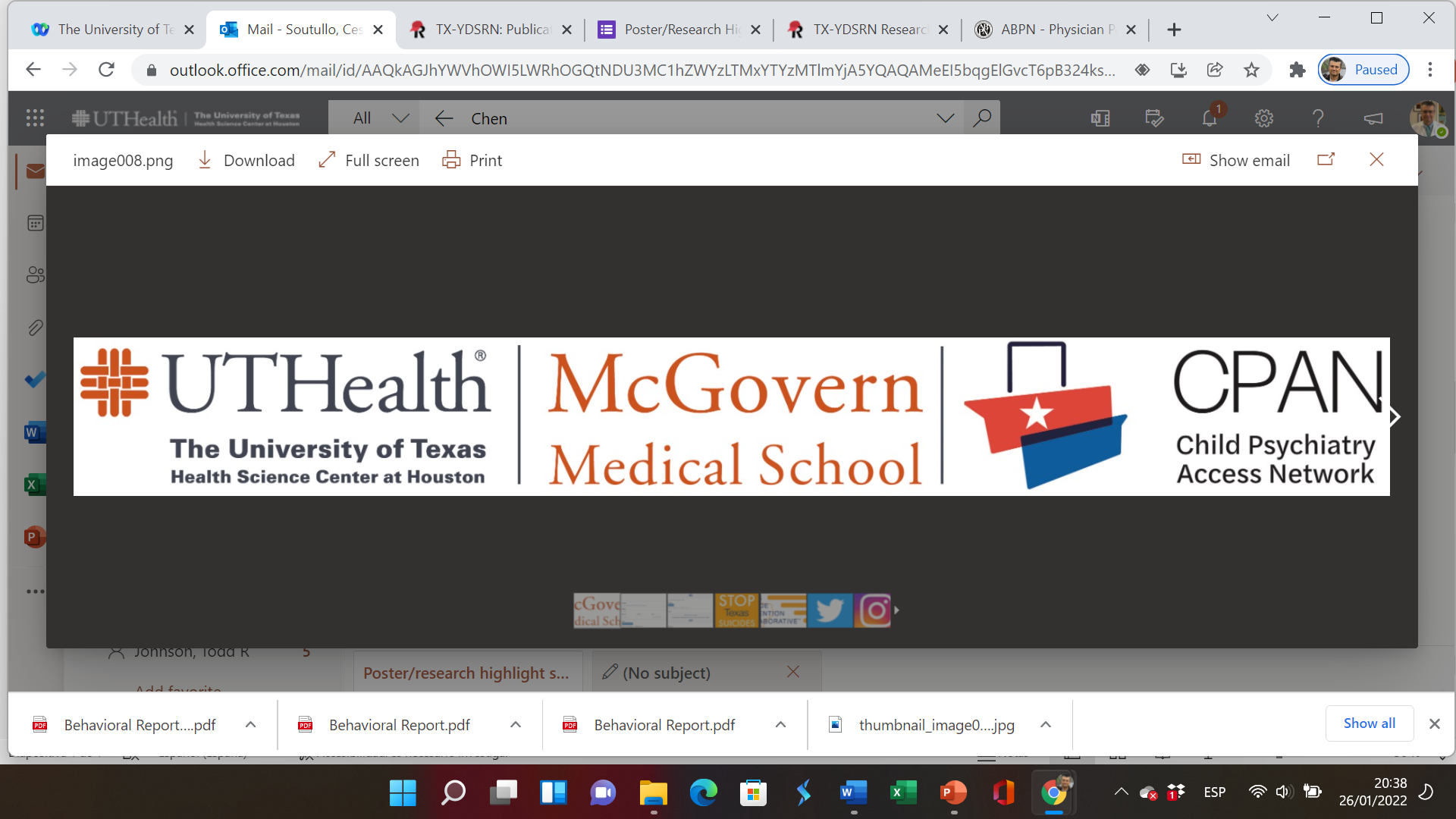 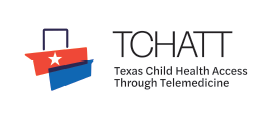 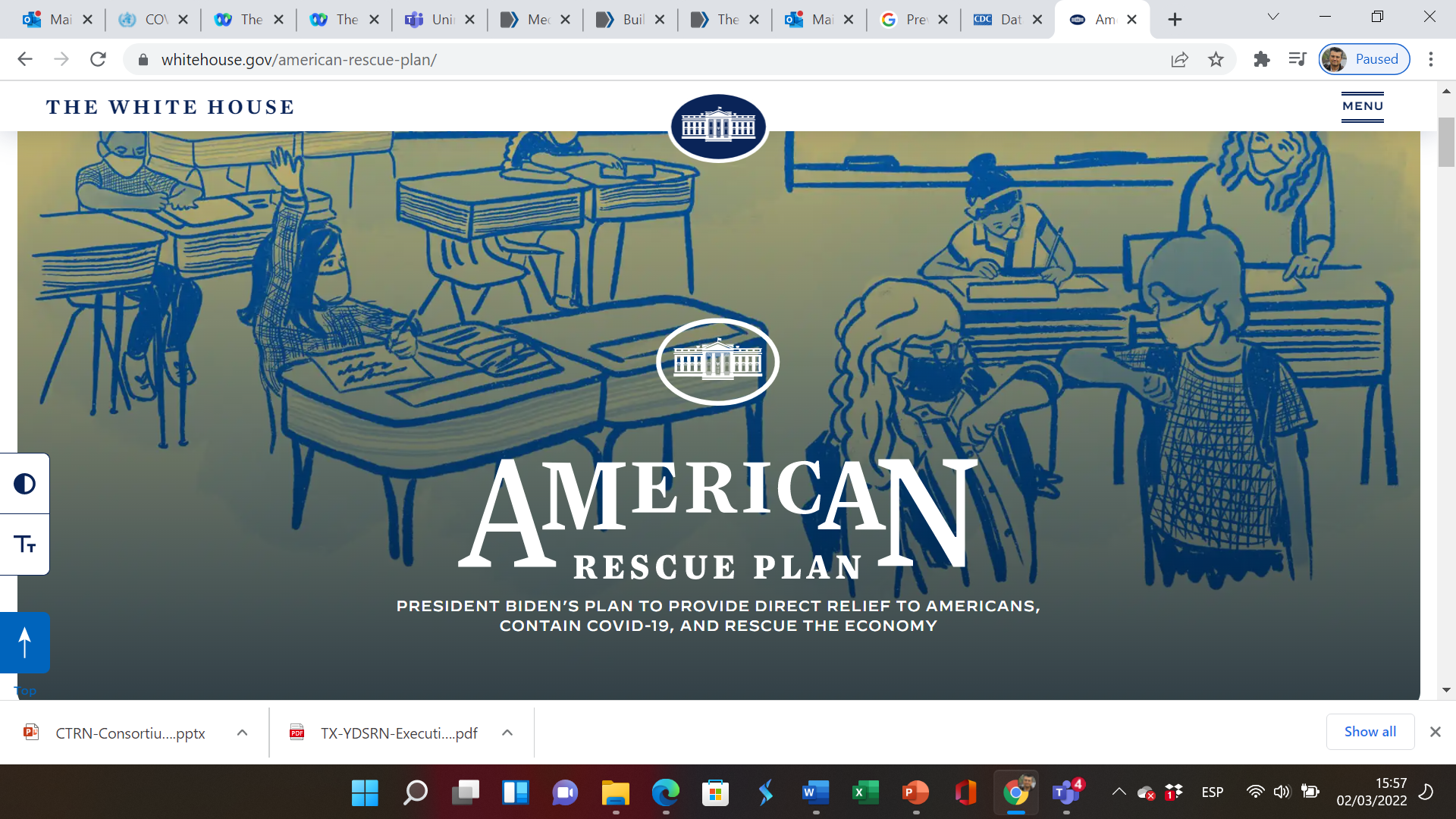 UT Health Houston TCMHCC AttendanceN=186. 46.2% in person 	>60 Different Job Titles
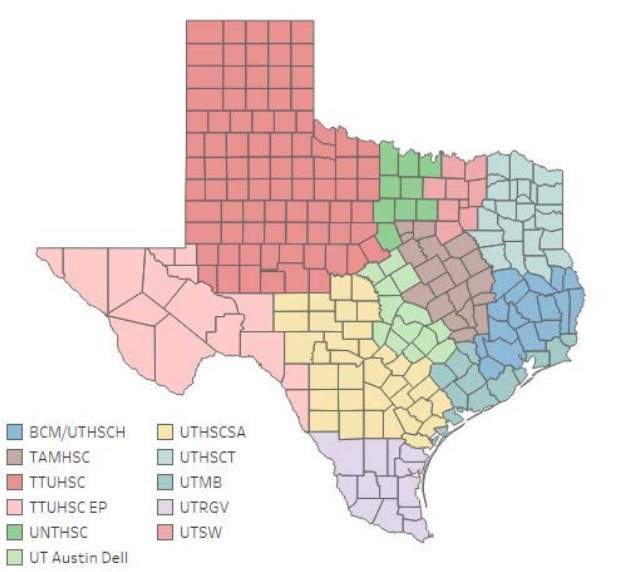 TCHATT
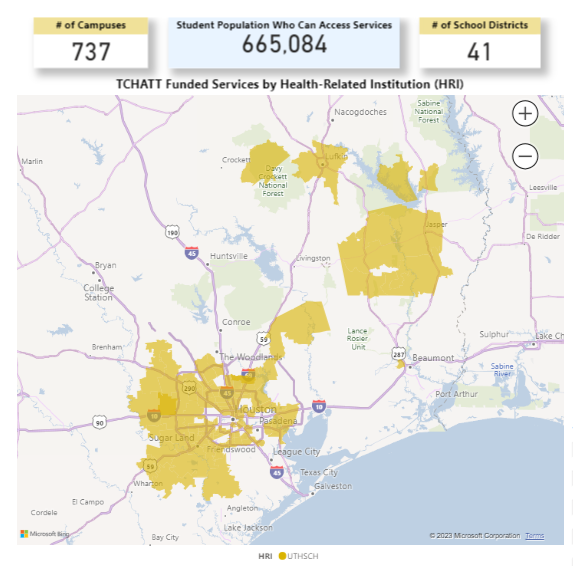 Services
Geography
Team
Volume/Impact
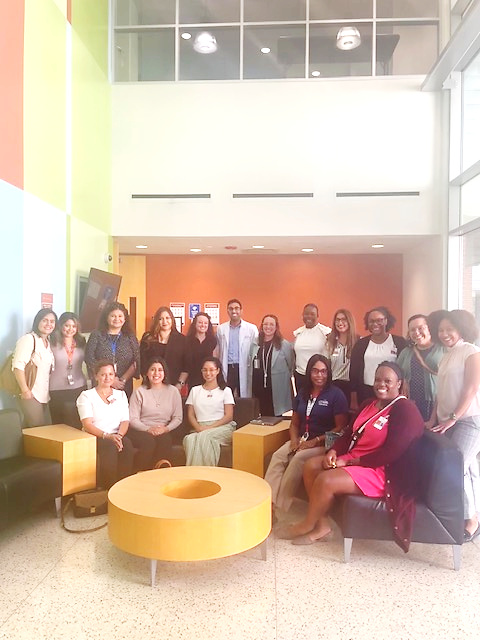 UTHealth Houston partners with LMHA to provide: 
-Clinical care (Telemedicine), 
-Clinical rotation (Psychiatry residents & fellows).
LMHA
Partner sites
Tri-County Behavioral Healthcare. 07/2023 -
Tu/Th
Conroe Service Ctr, Conroe, TX
Spindletop Center. 05/2023 -
M/W/F
Spindletop Ctr S. Campus, Beaumont, TX
Spindletop Ctr. Orange County Outpatient Clinic, Orange, TX
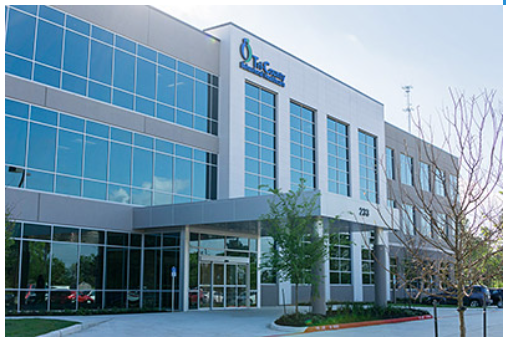 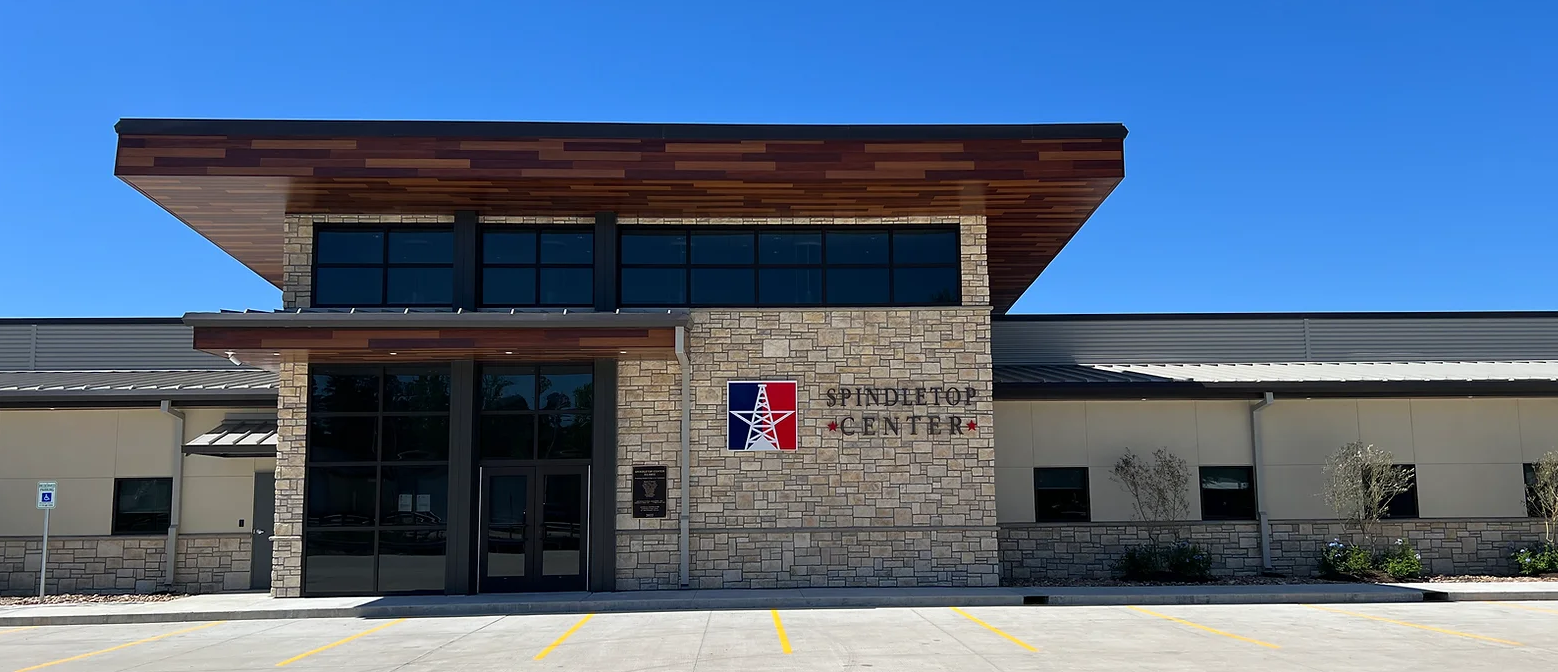 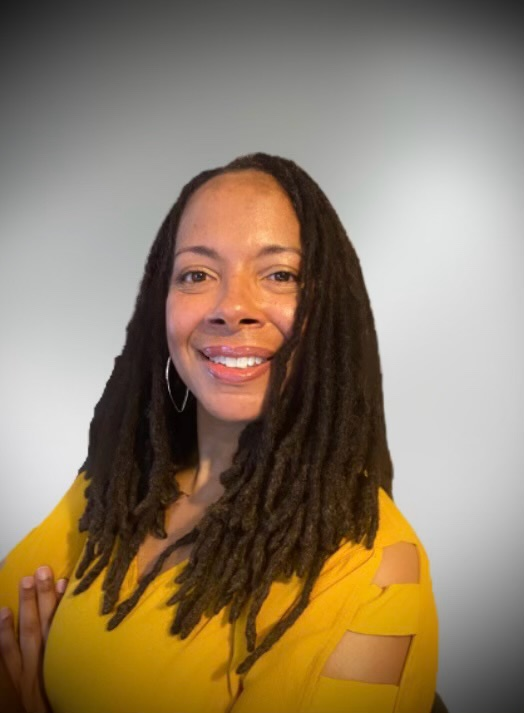 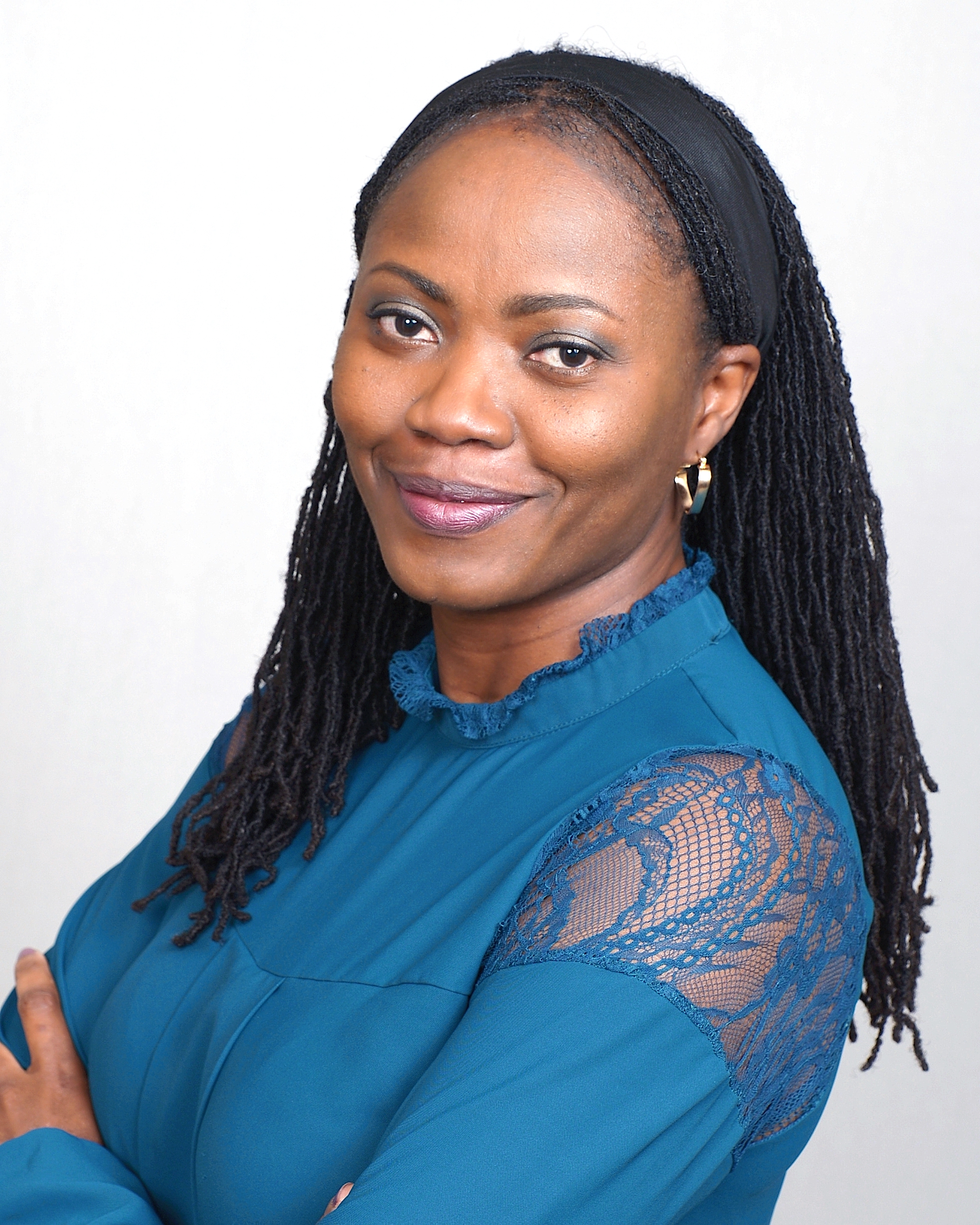 Leah S. Wallace
Program Manager - Telepsychiatry
Tomide Oyelakin, MD, MPH
Medical Director, LMHA Program
7
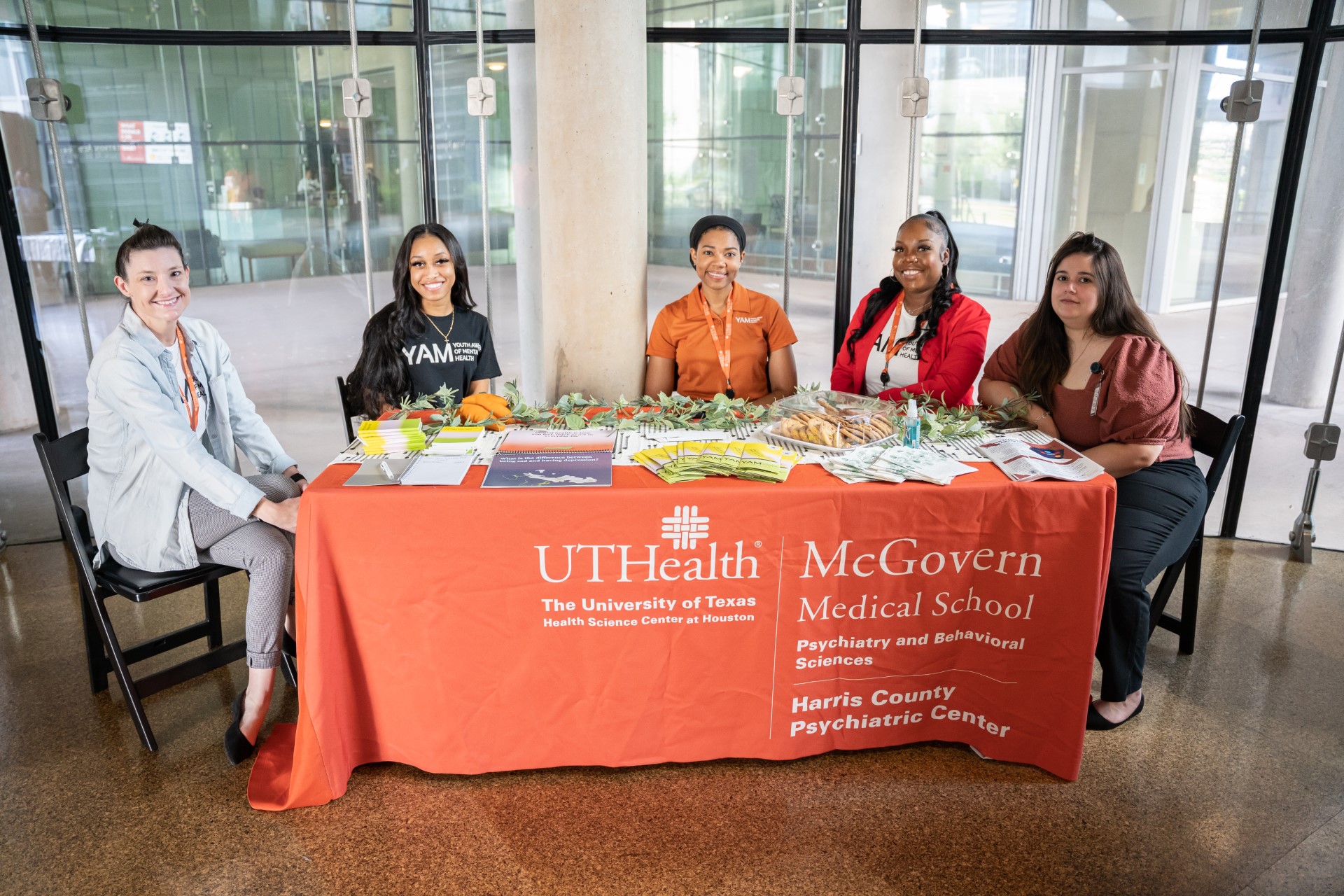 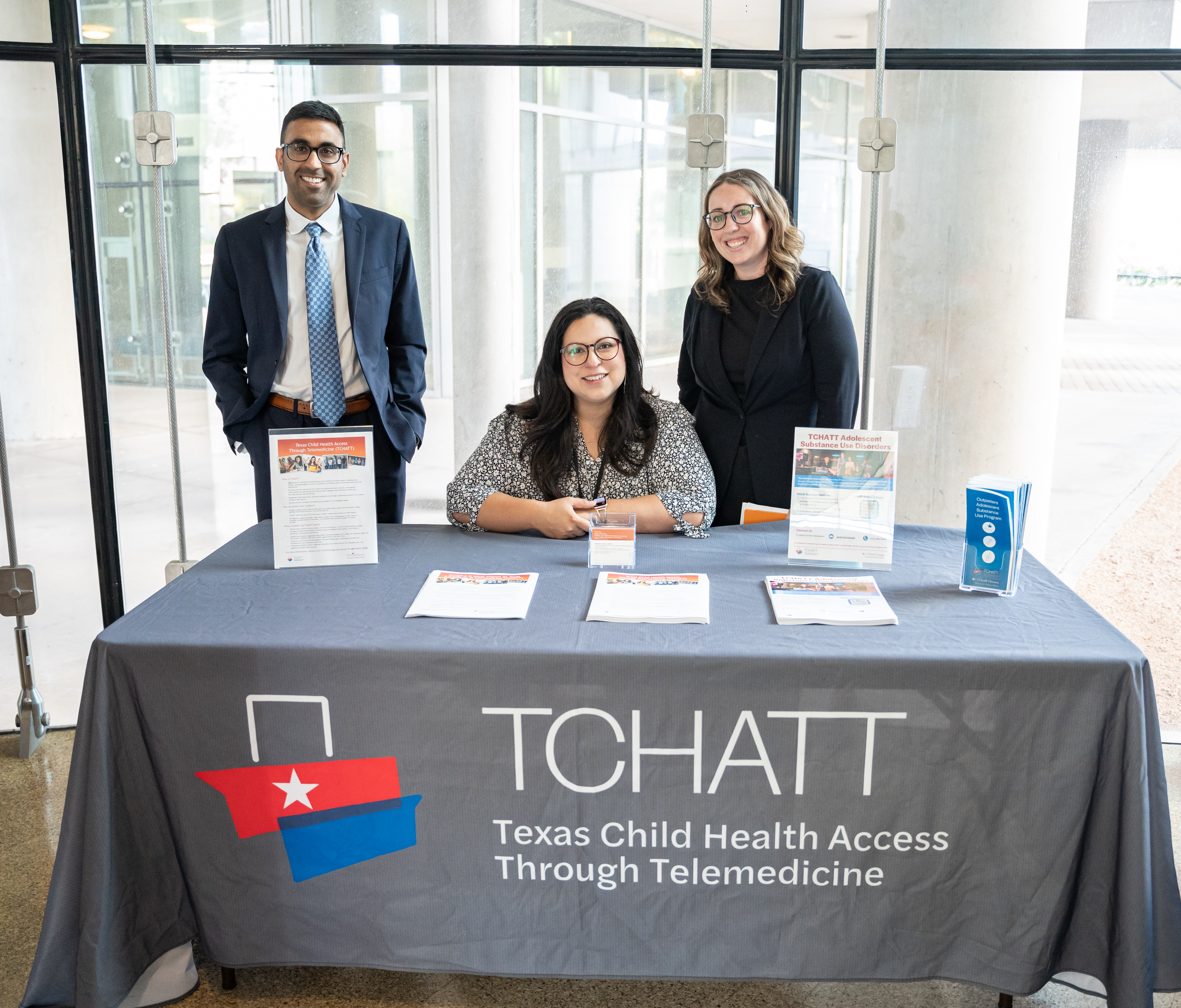 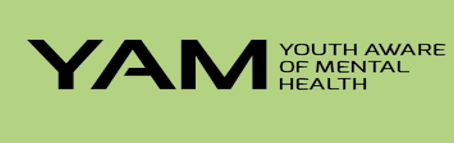 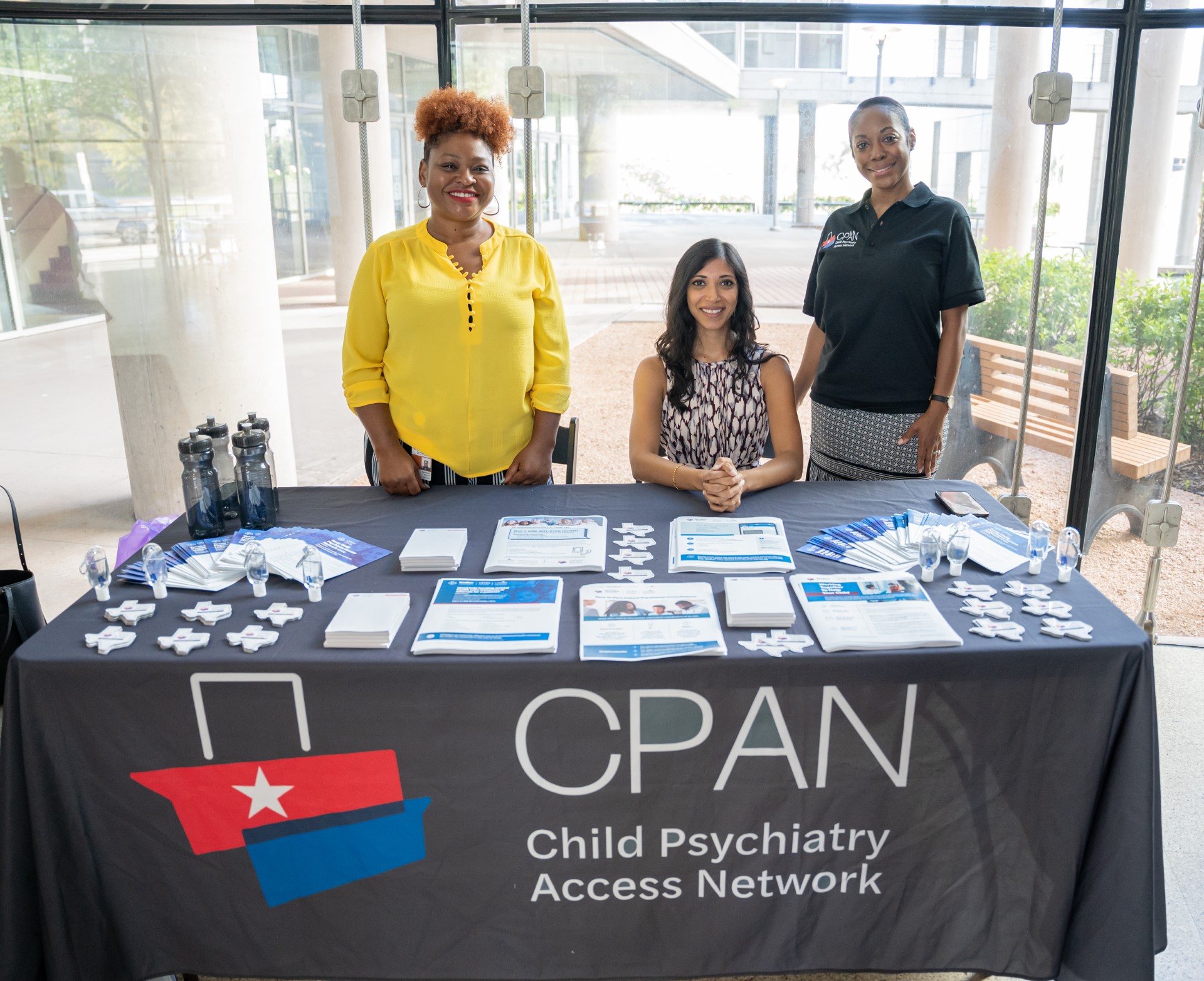 Exhibit Hall
Meet our Teams 
outside the Hall
Results:
-Good participation
-Referrals, new Schools, ASUD…
-Job Applications
-Networking for further Outreach
Thanks a lot!Q&A
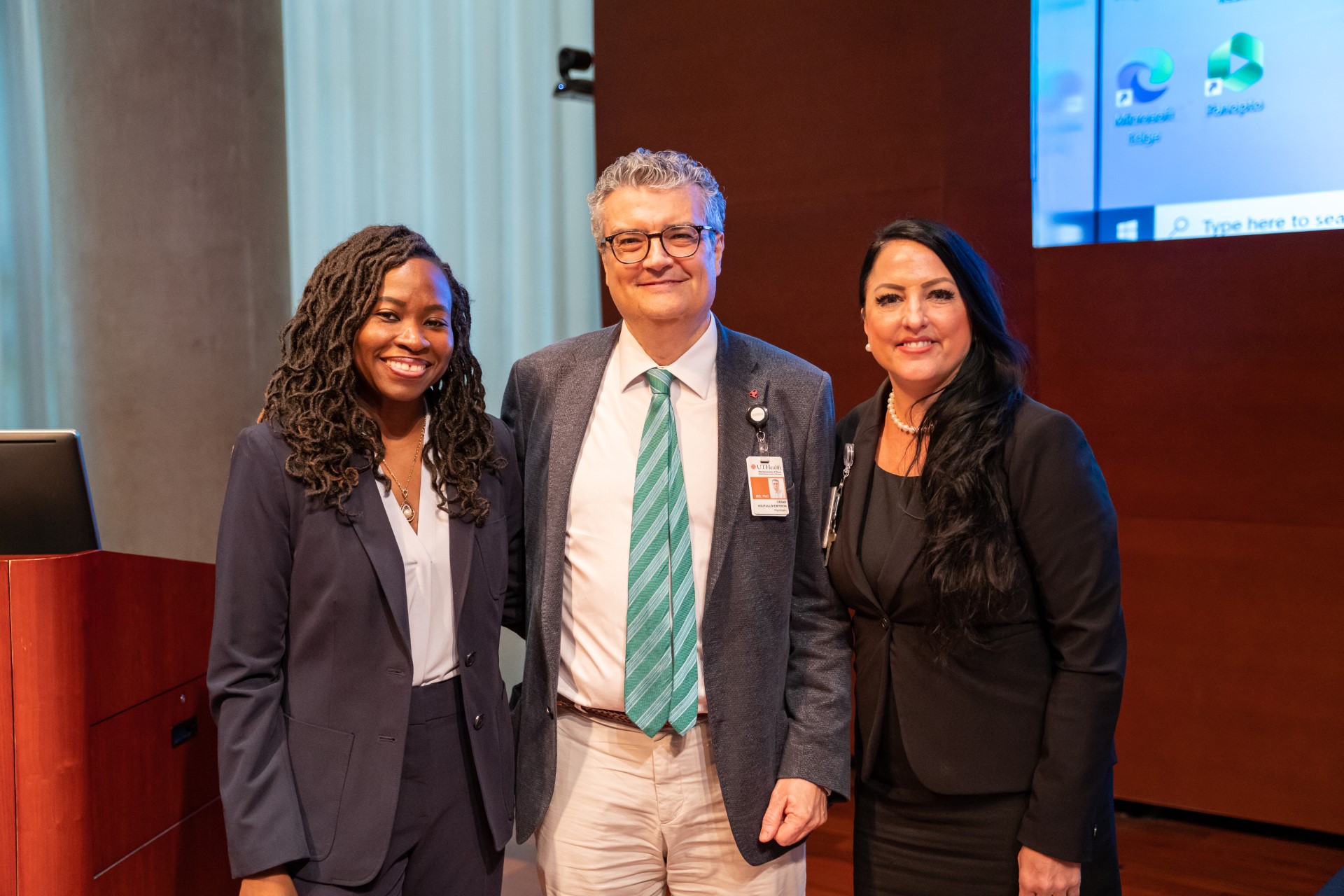 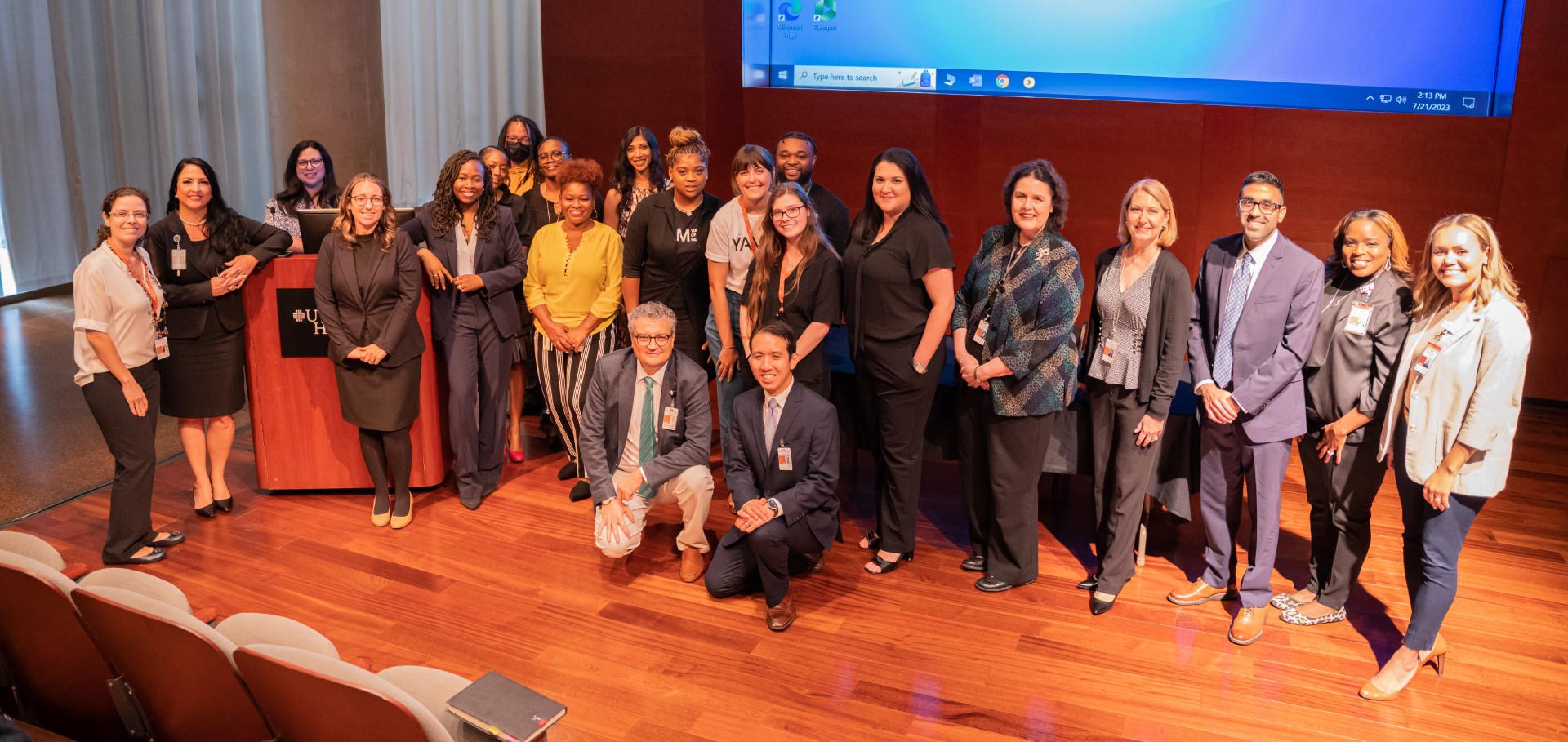